Unit 2
The Chromosomes and karyotypePhases of Mitosis and Meiosis
glossary
Chromatin -  diffuse, long fibers of DNA with proteins attached 
Single chromosomes - a chromosome which has not been duplicated (like ½ of an x)
Duplicated chromosomes -  a chromosome which has been duplicated (a complete X)
Chromatid - one half of a duplicated chromosome, looks like a single chromosome
Centromere - a structure made of protein which holds the two halves of a duplicated chromosome together.
The Chromosomes
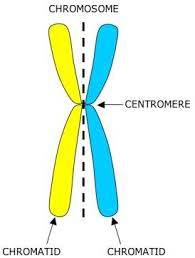 Male= XY               Female= XX
Characteristics of Chromosomes
1. Location and Function
Located in the center of cells called the nucleus
Each chromosomes features protein and a single DNA molecule.
The DNA wrapped around histones (spool-like proteins)
A key part of the process of accurately copying DNA and distributing in many cell divisions
Characteristics of Chromosomes2. Pairs (23)
Male
46 chromosomes
22 pairs of chromosomes
Different pattern of sex chromosomes (XY)
One of each pair autosomes and an X is maternal origin
The father contributes the Y and the remaining autosomes
Female
46 chromosomes
Two X chromosomes
One of each pair of the autosomes and one X is of maternal origin
The other 23 are of paternal origin
Characteristics of Chromosomes
3. Child Gender
The mother always contributes an X chromosomes to her child
The father of the contributes either an X chromosomes or a Y chromosomes
As a result, the father is the parent who determines the sex of a child. Still, a child inherits some traits from his mother and other traits from his father.
Characteristics of Chromosomes
4. Autosomal Types
1 to 22 = autosomal chromosomes
Reproductive cells such as eggs and sperm must have the right number of chromosomes in order to have offspring that develops correctly.
Example: Down Syndrome
3 copies of chromosome 21 instead of two copies
Autosomal abnormality
karyotypes
definition
Uses
Karyotyping
Refers to a picture of individual’s chromosomes.
Use to detect fetal abnormalities
Form of genetic screening conducted on potential parents.
A technique that uses a picture of an individual’s chromosomes to analyze and detect chromosomal abnormalities
Examples of karyotypes
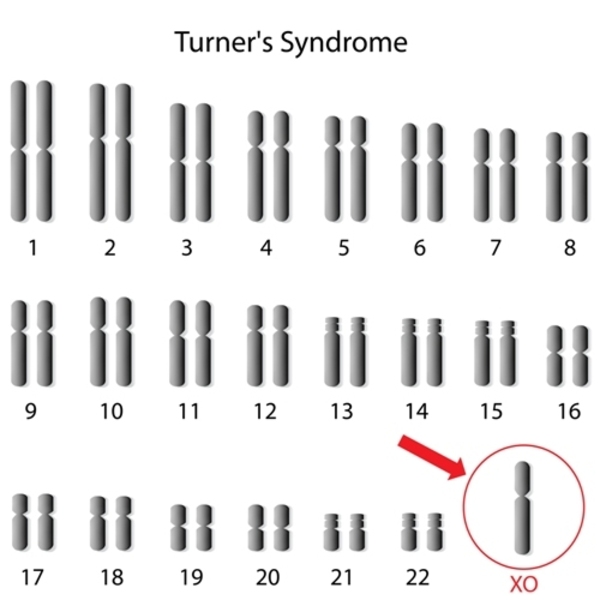 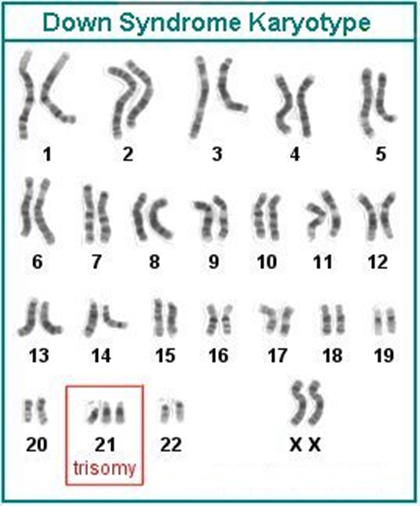 What is Mitosis?
is the process, in the cell cycle, by which a cell duplicates into two genetically alike daughter cells. 

In mitosis, chromosomes in the cell nucleus are separated into two identical sets of chromosomes, each in its own nucleus. 

Vital for tissue formation and maintenance
Phases of mitosis
Phases/steps of mitosis
Prophase
Metaphase
Anaphase
Telophase
Prophase
The first stage of mitosis
Chromatin condenses to form duplicated chromosomes
The nuclear envelope breaks down (degenerate)
The spindle apparatus (made by microtubules) forms
The spindle attaches to the centromeres of the chromosomes and moves the chromosomes around during cell division
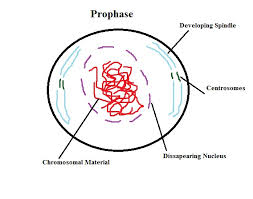 Metaphase
The second stage
The mitotic spindle moves the duplicated chromosomes so that they are lined up at the cell equator (middle of the cell) equidistant from the two poles (opposite ends) of the cell.
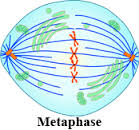 Anaphase
The third stage
Centromeres of duplicated chromosomes divide and split
The mitotic spindle pulls the sister chromatids separate from each other  as they move to the opposite poles of the cell
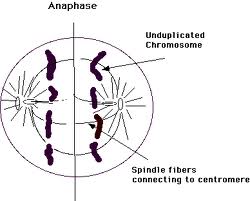 Telophase
The fourth stage
Duplicated chromosomes  decondense back into chromatin
The nuclear envelope begins to form around the chromosomes so that the two separate daughter nuclei are created
The mitotic spindle breaks down
Two daughter cells are produced
Diploid cells (2N)- 46 chromosomes same as the mother cells
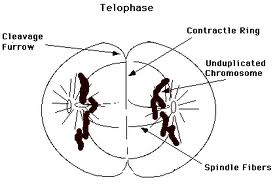 illustration
2 daughter cells are formed
Mitosis and Cancer
DNA, sometimes called a genetic blueprint, contains the hereditary material in nearly all organisms. 
Two types of errors, or mutations, can occur when DNA is improperly copied: silent mutations, which have no impact on the DNA sequence, and "missense" mutations, which change a DNA sequence and often impact the associated function. 
Missense mutations can multiply over time, leading to cell cycle disruption and formation of tumors -- cells that don't stop dividing. 
Cancer occurs when the normal "checkpoints" regulating mitosis are ignored or overriden by a cancer cell, resulting in uncontrolled cell division.
What is Meiosis?
Types of cell division that creates egg and sperm cells
Ensures that humans have the same number of chromosomes in each generation.
A two step process that reduces the chromosomes number by half
46- 23 (to form sperm and egg cells)
Meiosis 1: 
prophase 1, metaphase 1, anaphase 1, and telophase 1
Meiosis 2: 
prophase 2, metaphase 2, anaphase 2, and telophase 2
In the first meiotic division, the number of cells is doubled but the number of chromosomes is not. This results in 1/2 as many chromosomes per cell.
The second meiotic division is like mitosis; the number of chromosomes does not get reduced.
Meiosis I
Prophase I of Meiosis i – crossing over
the DNA coils tightly and individual chromosomes becomes visible via microscope
Homologous chromosomes become closely associated in synapsis and they exchange segments by crossing over
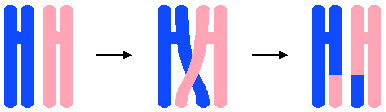 Metaphase 1 of meiosis 1
The nuclear membrane has disappeared and the chromosomes move to equatorial plane.
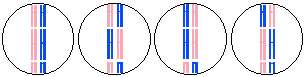 Anaphase 1 of meiosis 1
Two members off each bivalent disjoin, one going to each pole

These bivalent are assorted independently to each pole

The cytoplasm divides

Each cell now has 23 chromosomes

Each of which has a pair of chromatids differing from one another as a result from crossing over
Telophase I of meiosis i
The nuclear membrane reforms around the daughter nuclei
Each daughter nucleus contain two sister chromatids for each chromosomes, attached to a common centromere
Because of crossing over, the two sister chromatid are not identical.
Meiosis II
Prophase 2 of meiosis 2
The nuclear envelope breaks down and a new spindle fiber forms
Metaphase 2 of meiosis 2
Spindle fibers bind to both sides of centromere
Anaphase 2 of meiosis 2
The spindle fibers contract and the sister chromatid move toward opposite poles.
telophase 2 of meiosis 2
Nuclear envelopes reform around the sets of daughter chromosomes
Daughter cells (4 haploid cells)
Meiosis thus has 3 important consequences
Gametes contain only one representative of each homologous pair of chromosomes.
There is a random assortment of paternal and maternal homologous.
Crossing- over ensures uniqueness by further increasing genetic variation.
4 daughter cells
Disorders due to Meiosis
Errors due during segregation (chromosomes segregates too many or few chromosomes in egg or sperm)
trisomy = an extra chromosome of a particular pair in each cell
monosomy = one chromosome fewer in each cell 
For example 
Trisomy 21 Down syndrome
cells have an extra copy of chromosome 21 (trisomy 21). 
Turner syndrome 
cells have only one X chromosome (monosomy X) and no Y chromosome
Summary
End!!!